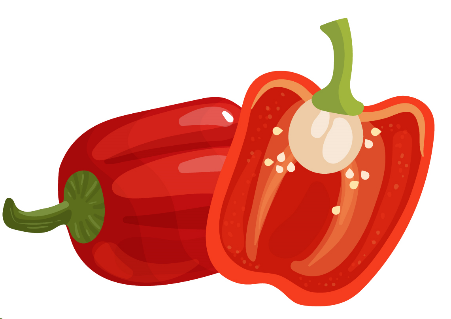 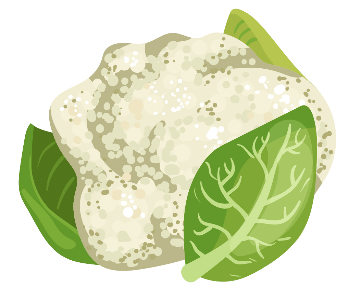 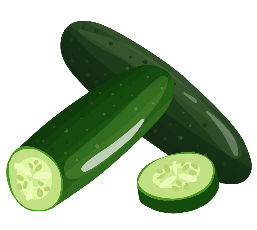 cucumber
bell pepper
cauliflower
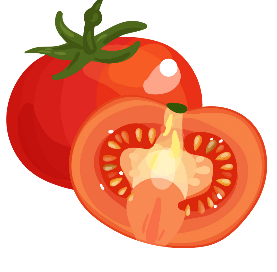 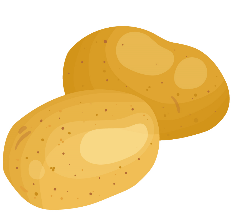 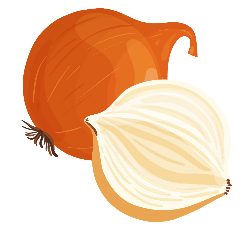 onion
potato
tomato
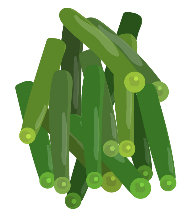 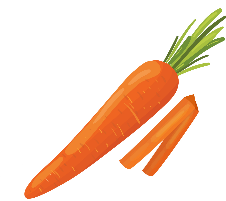 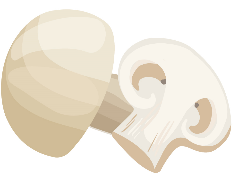 mushroom
carrot
bell pepper
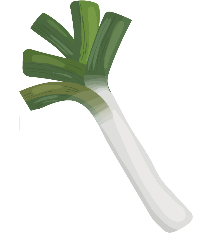 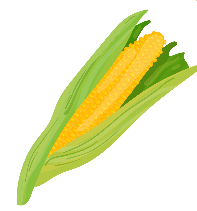 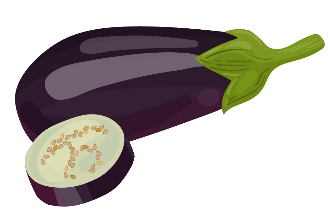 corn
eggplant
leek
vegetables